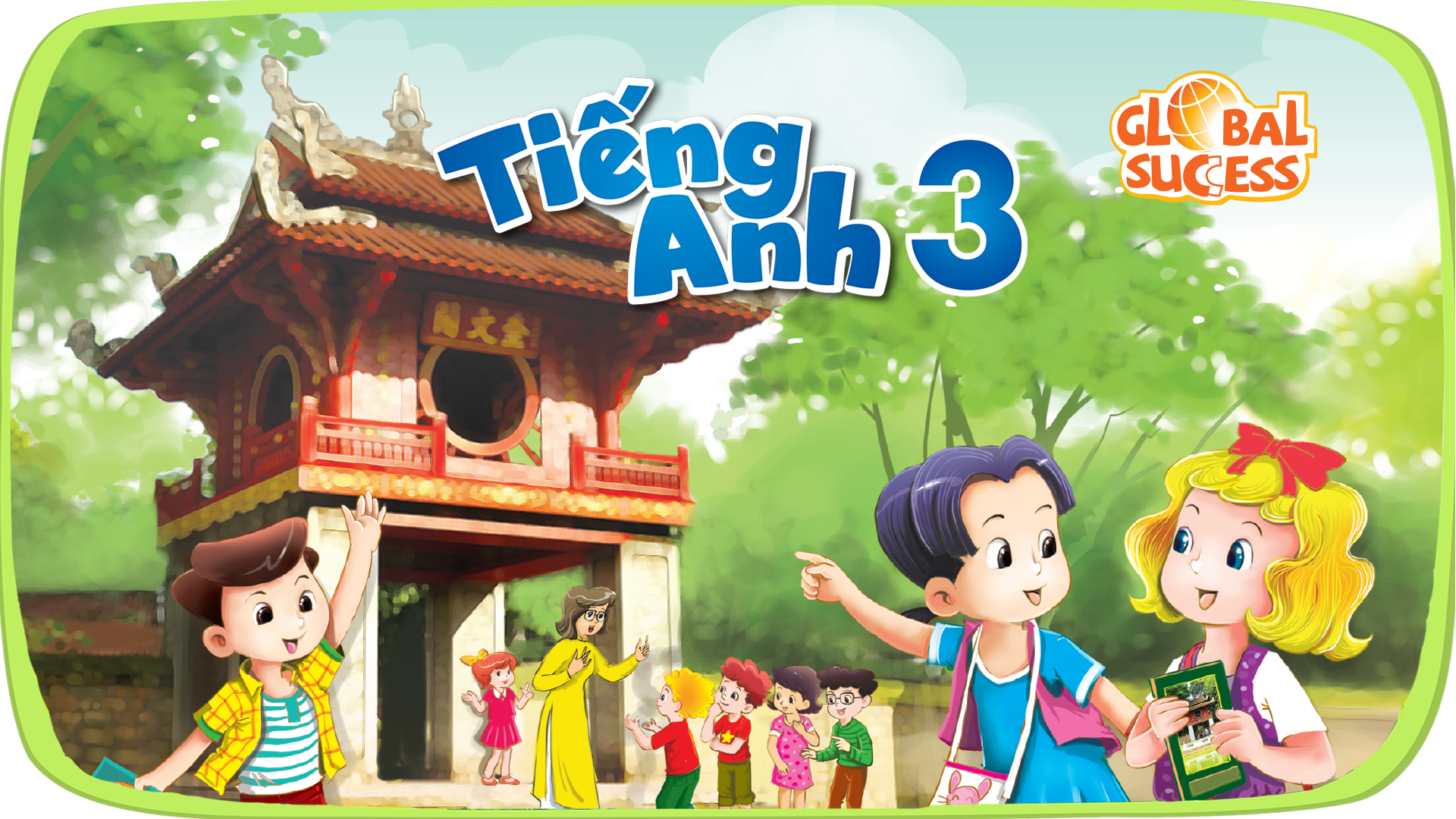 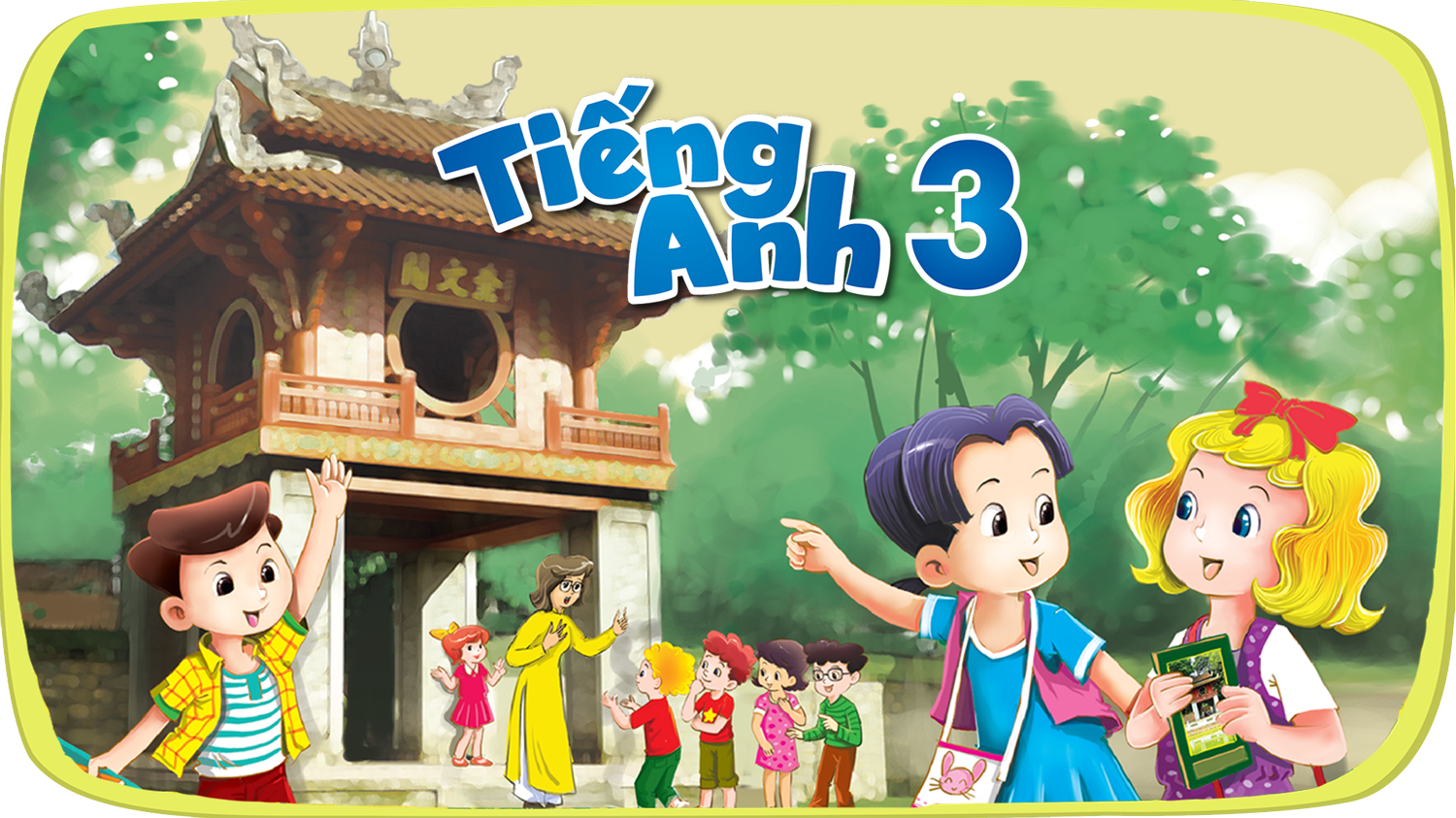 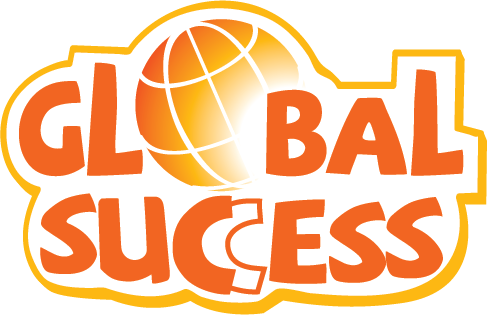 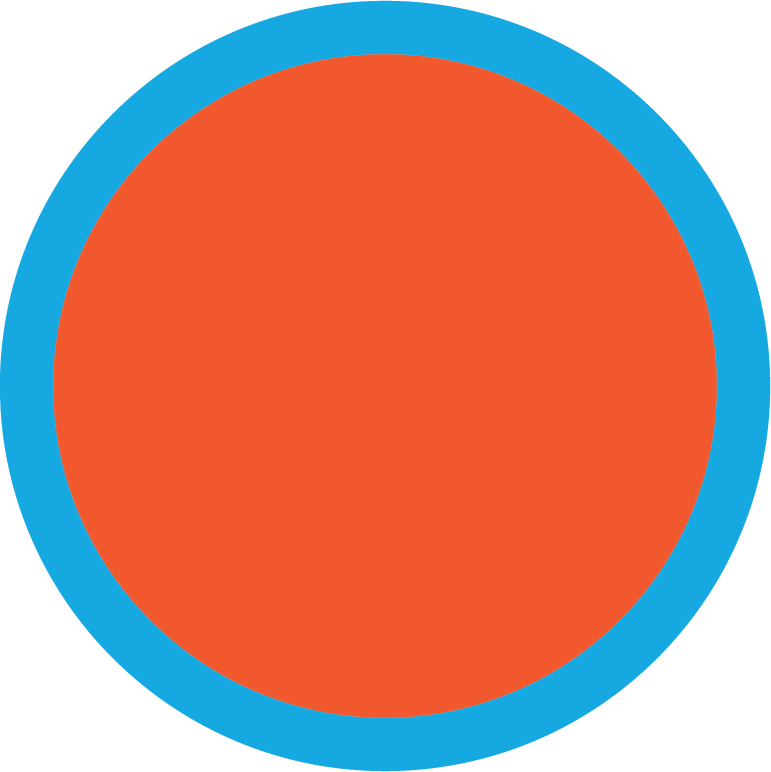 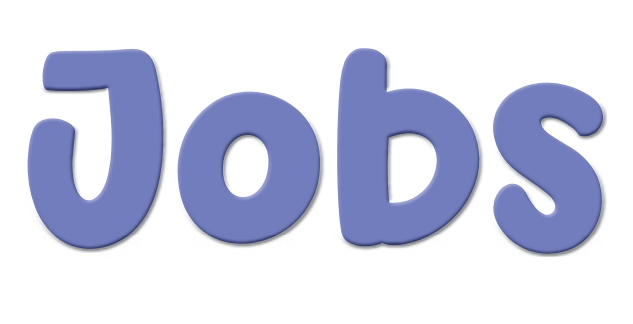 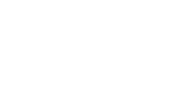 12
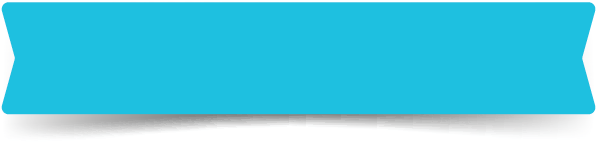 LESSON 1 – Period 1
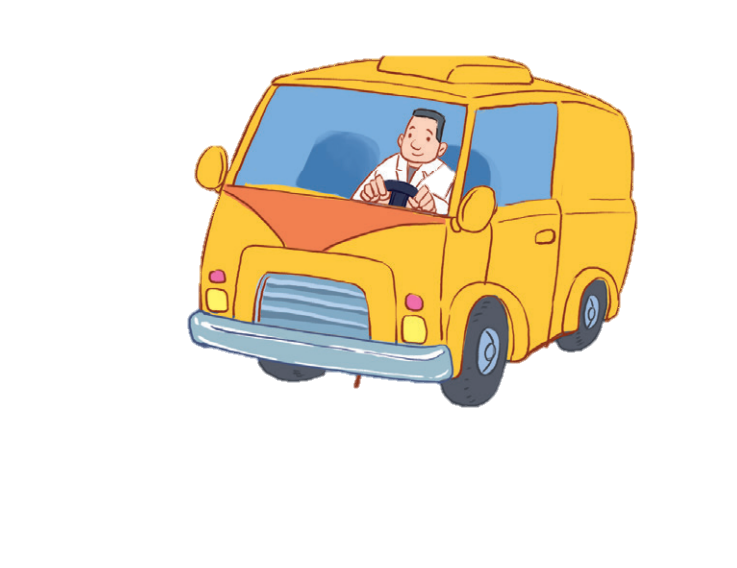 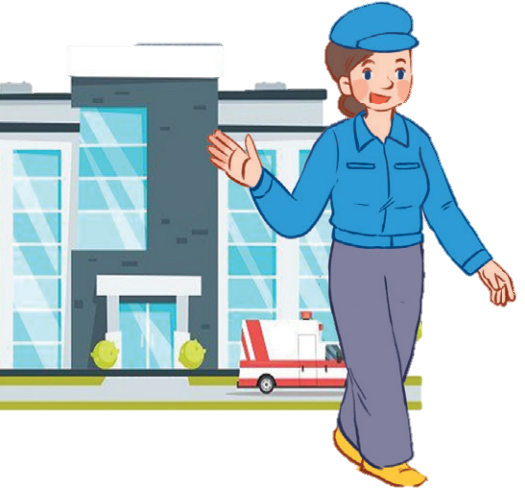 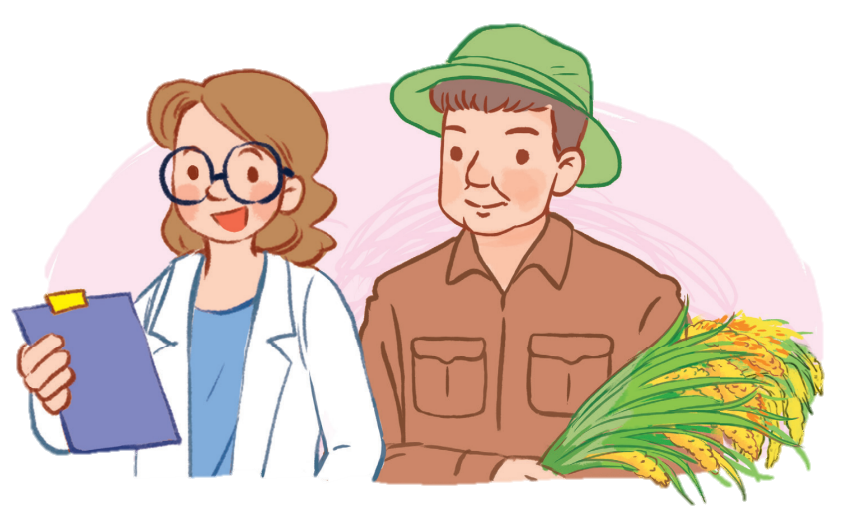 Contents
3
2
1
Warm-up and review
Listen, point and say.
Look, listen and repeat.
4
5
Let’s talk.
Fun corner and wrap-up
1
Warm-up and review
Game: Memory game
[Speaker Notes: Step 1: Divide the class into 2 teams.
Step 2: Each pupil from each team goes to the front and touches 2 squares. If they match the right word with the correct picture, they will score one point for their team.
Step 3: Encourage pupils to join in the game.
Step 4: Give points for pupils.]
MEMORY GAME
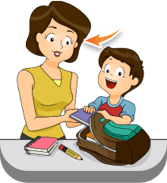 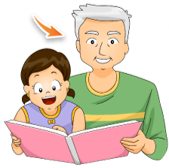 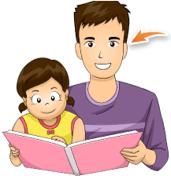 brother
father
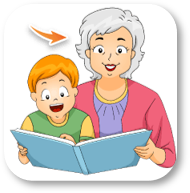 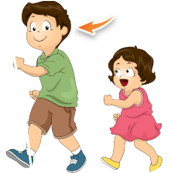 mother
grandpa
grandma
EXIT
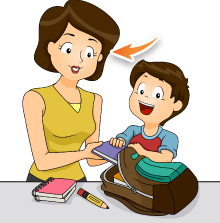 mother
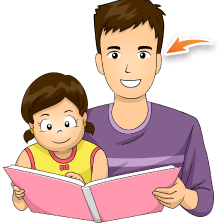 father
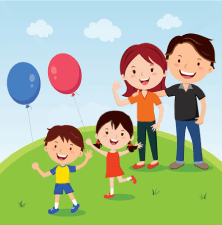 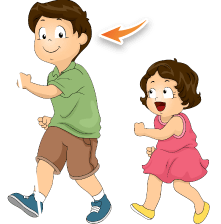 brother
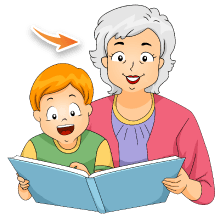 grandma
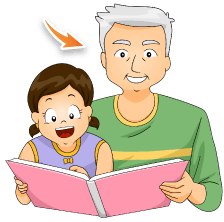 grandpa
2
Look, listen and repeat.
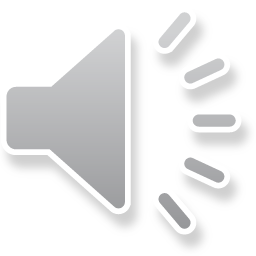 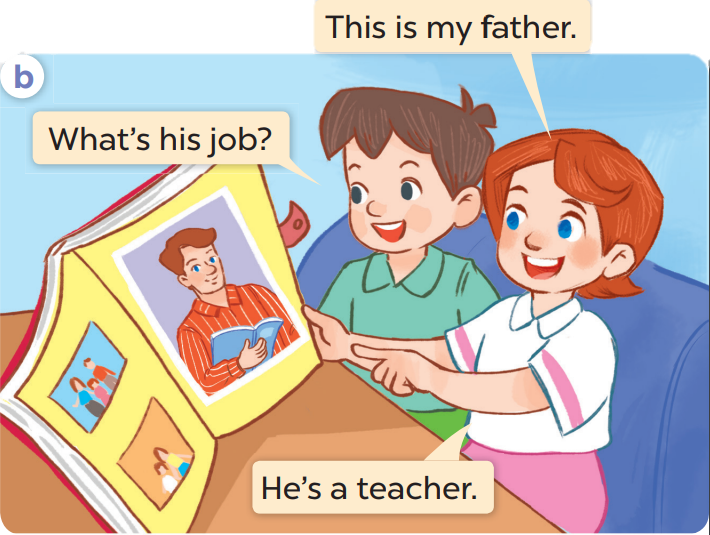 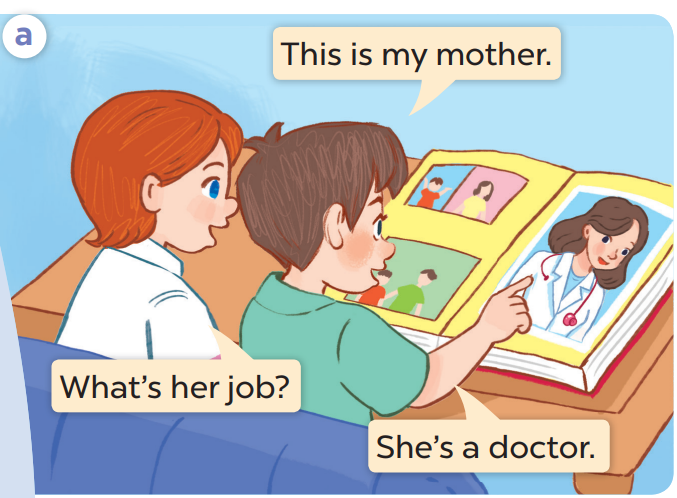 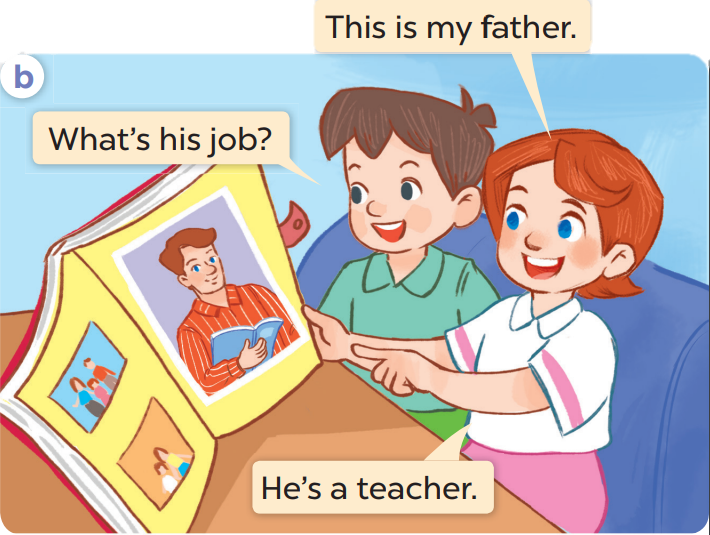 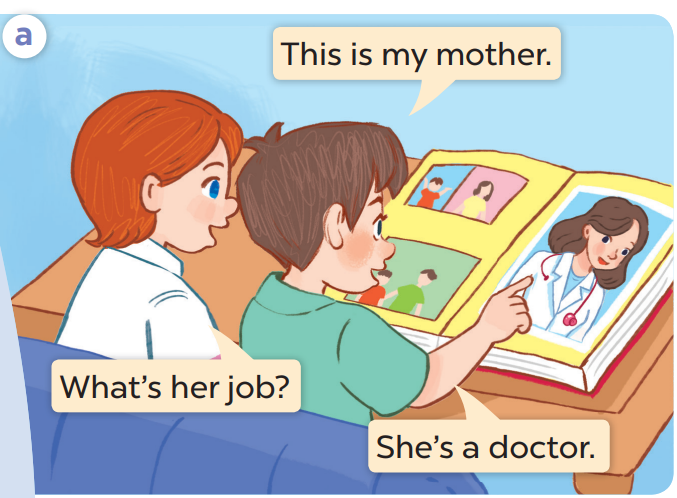 3
Listen, point and say.
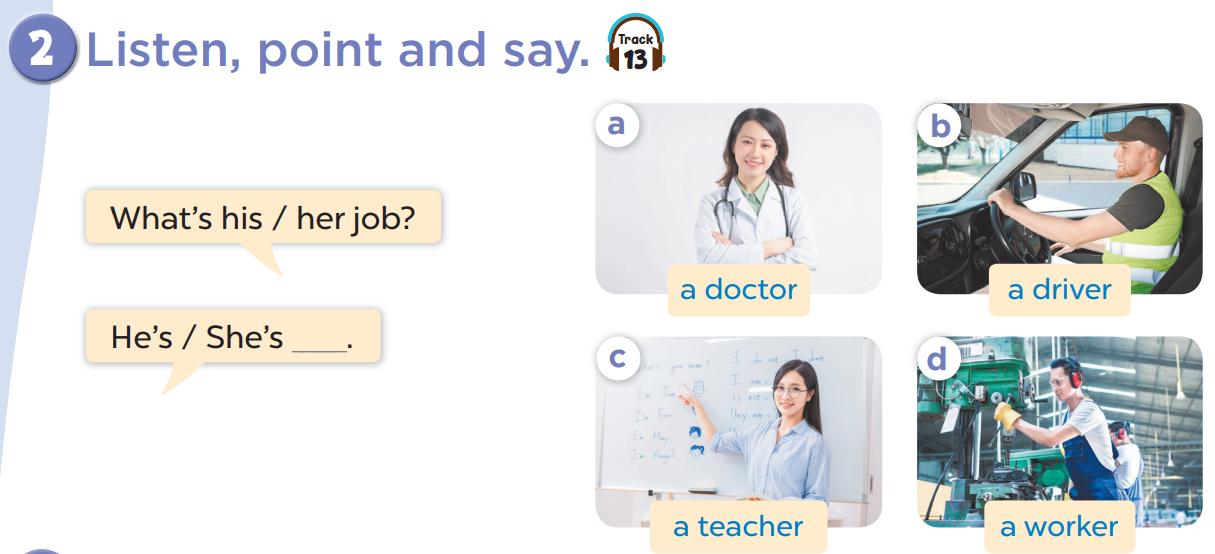 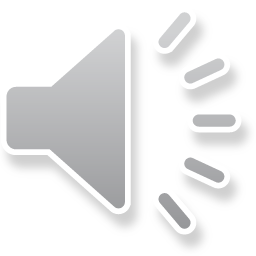 Listen and choose.
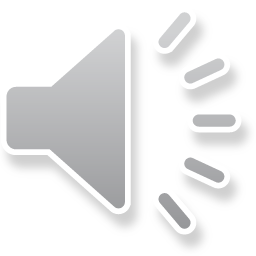 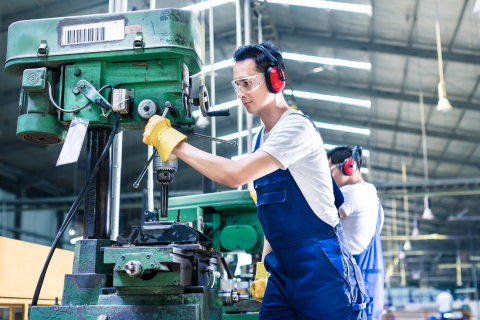 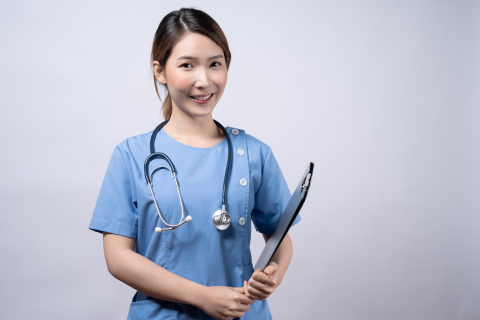 Listen and choose.
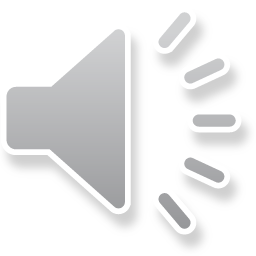 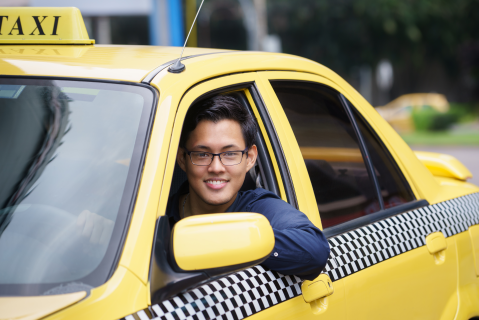 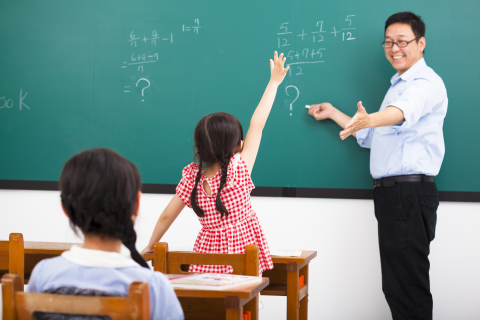 Listen and choose.
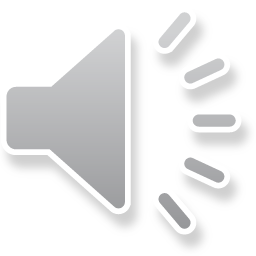 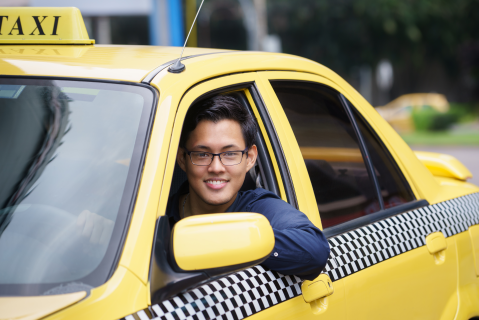 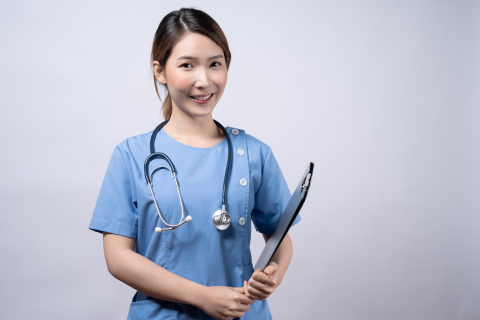 Listen and choose.
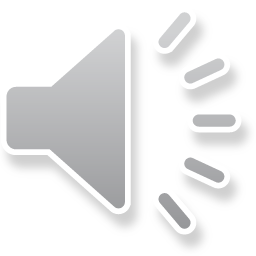 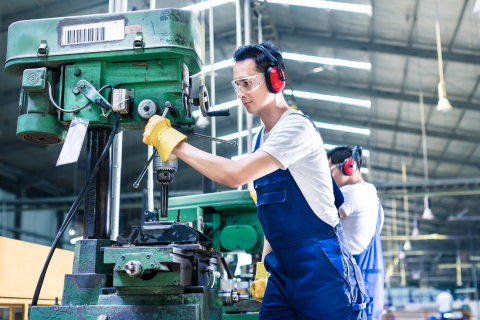 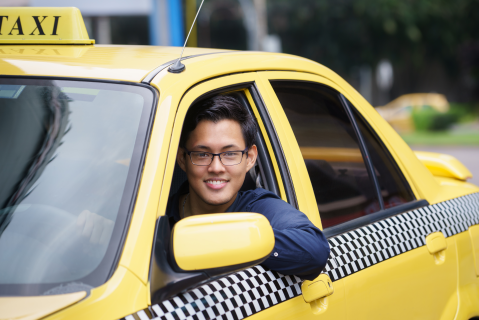 Listen and choose.
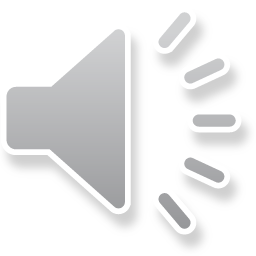 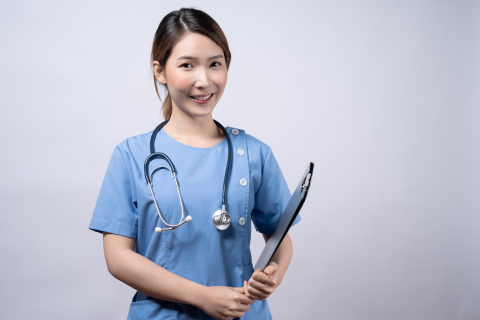 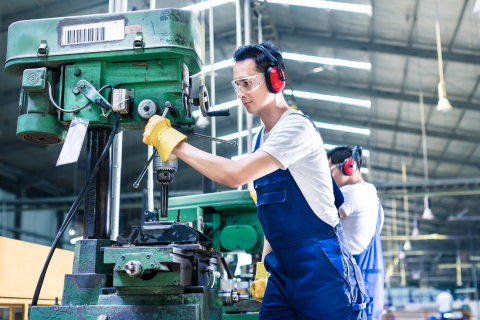 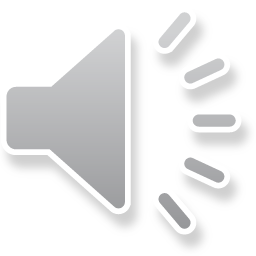 Listen and choose.
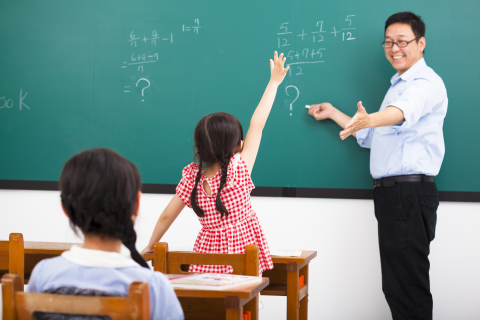 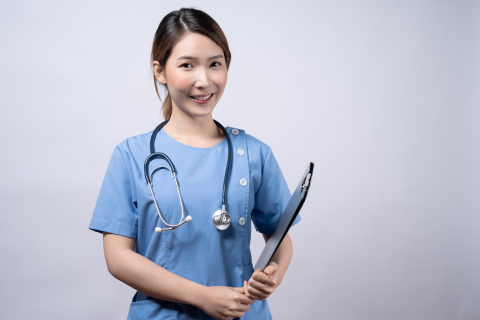 Listen and choose.
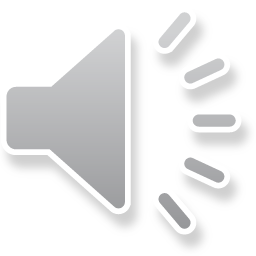 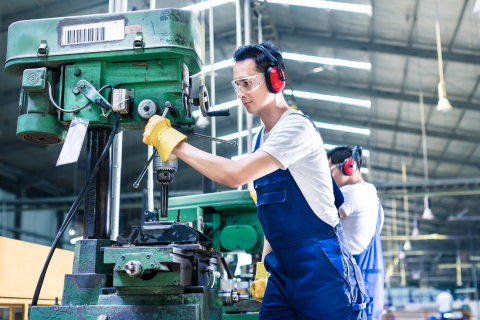 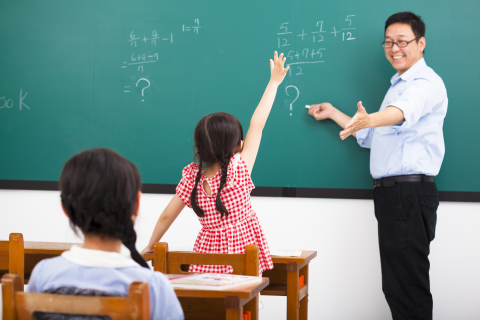 4
Let’s talk.
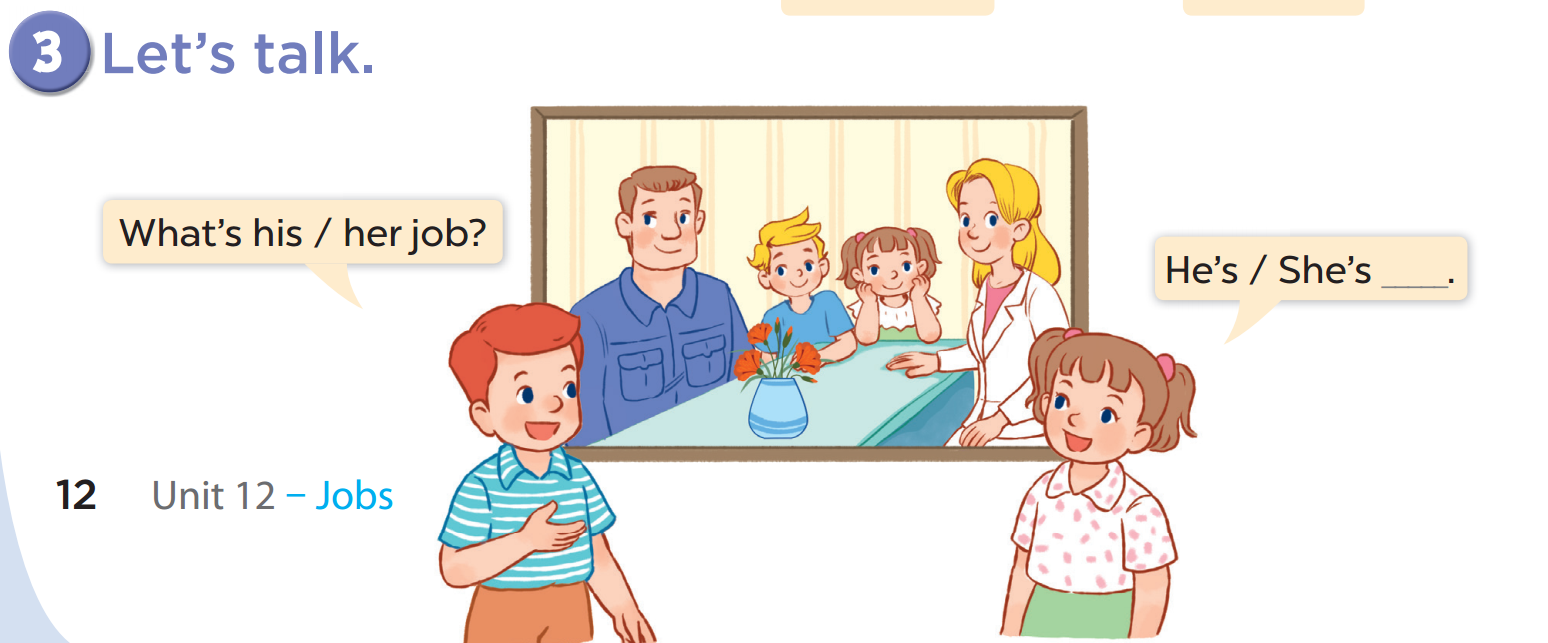 Look and say.
[Speaker Notes: Ask two pupils to look at the pictures and practise speaking with the structure of the lesson.
One pupil asks, the other answers the question. (This can be more interesting when teacher lets pupils play rock, scissors, paper. Who wins will ask, the other has to answer.)]
What’s her job?
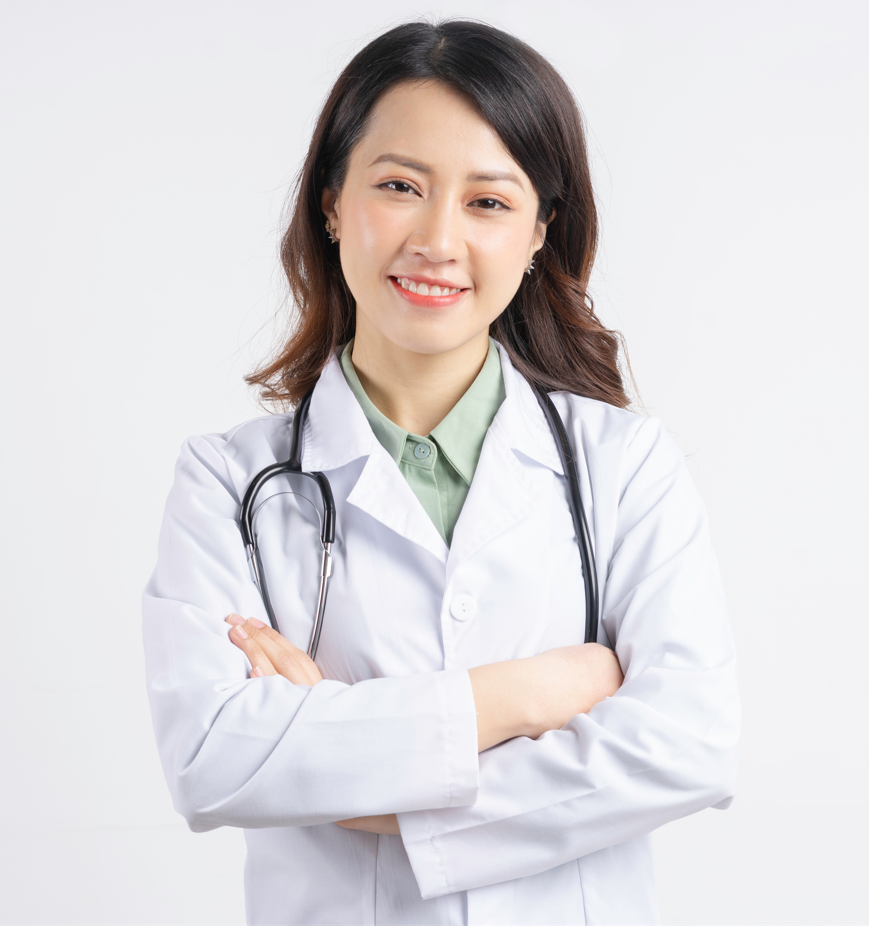 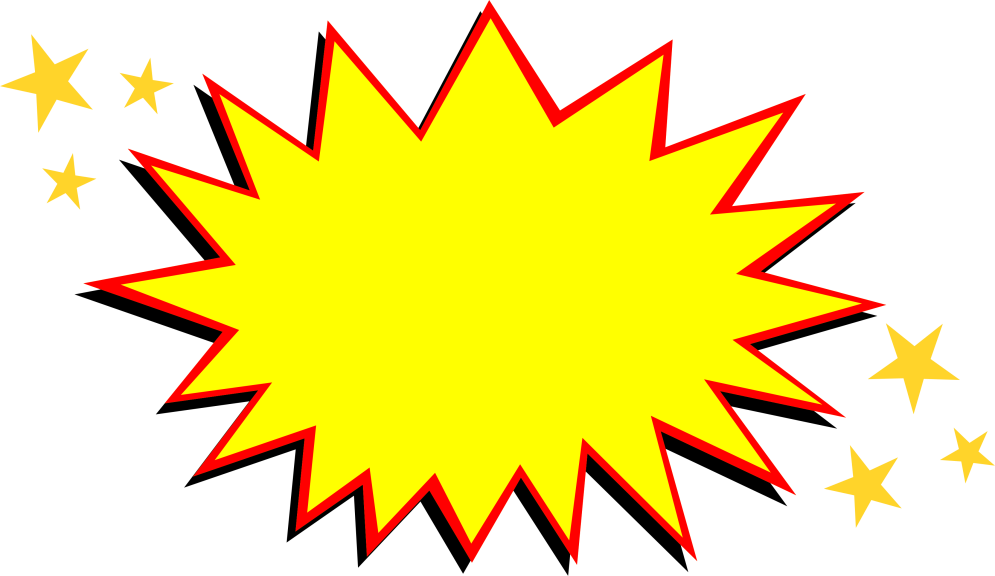 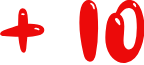 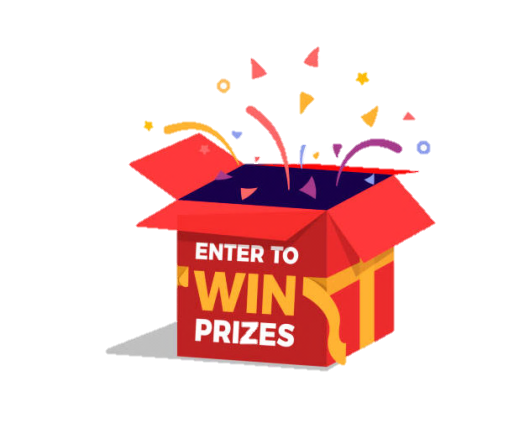 She’s a doctor.
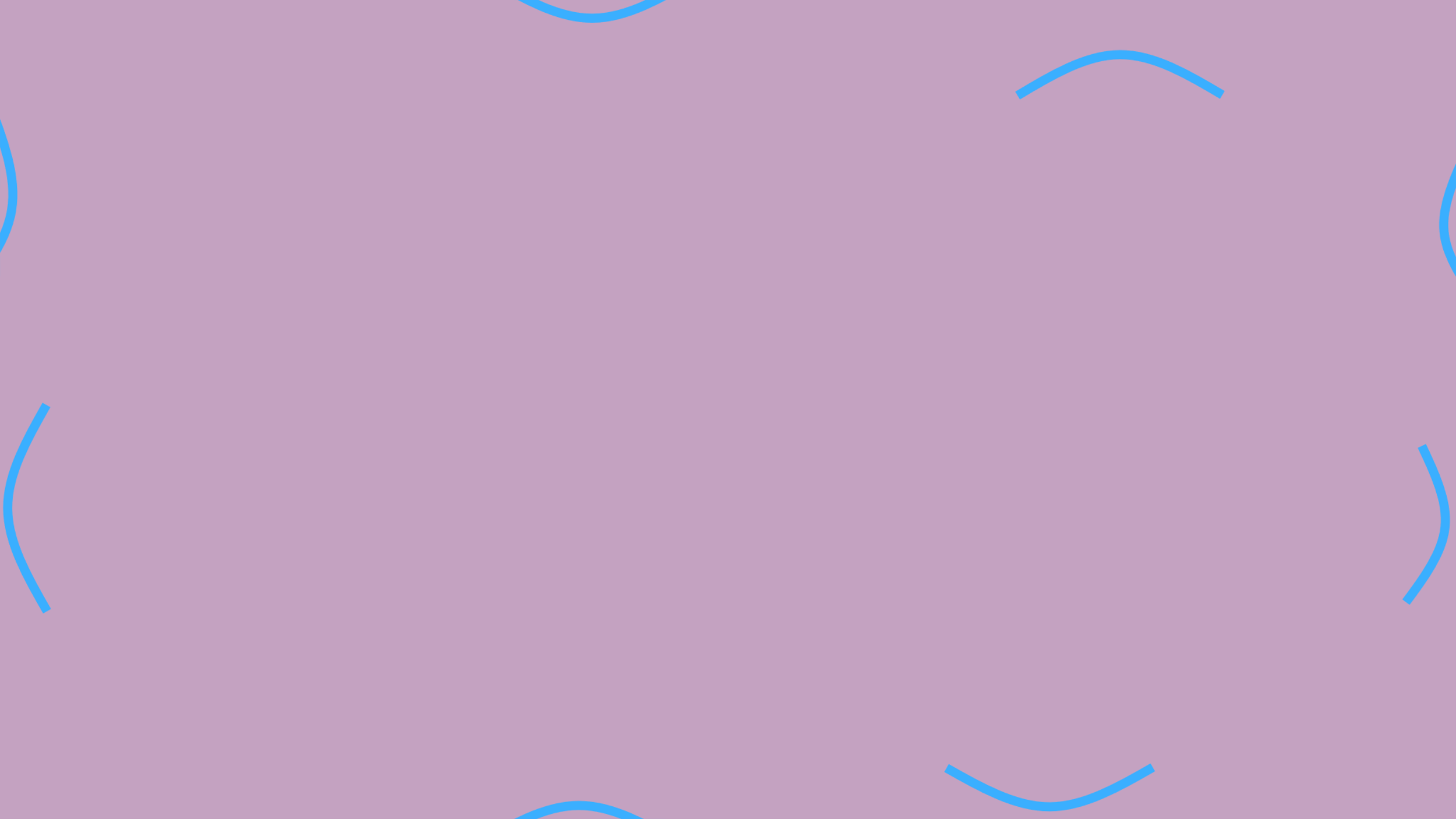 What’s his job?
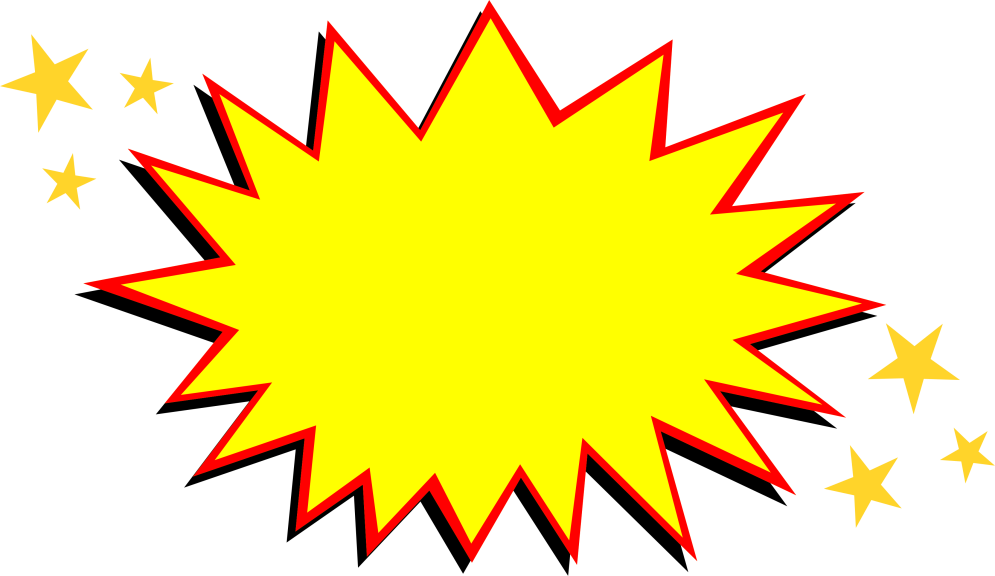 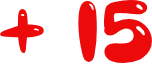 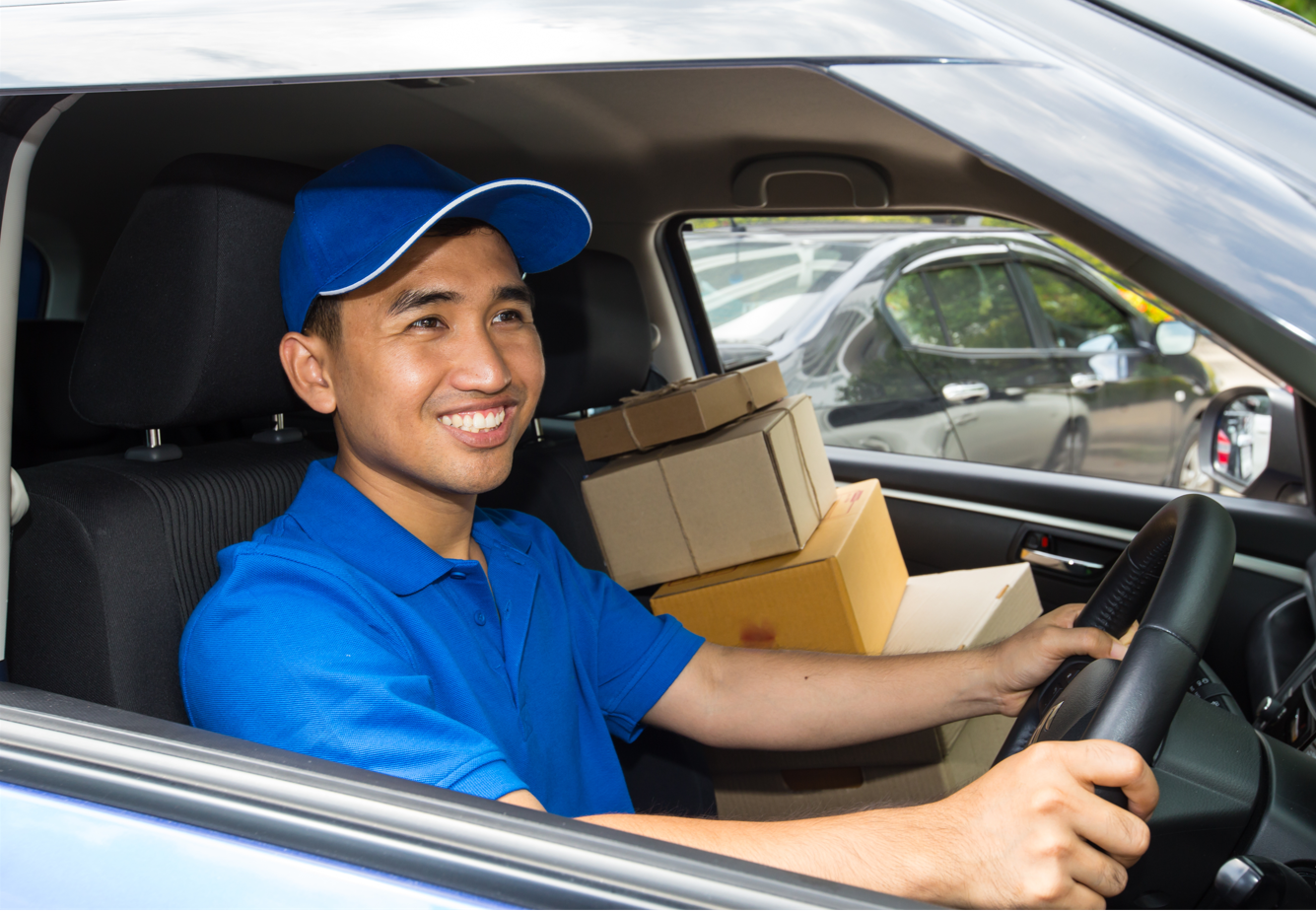 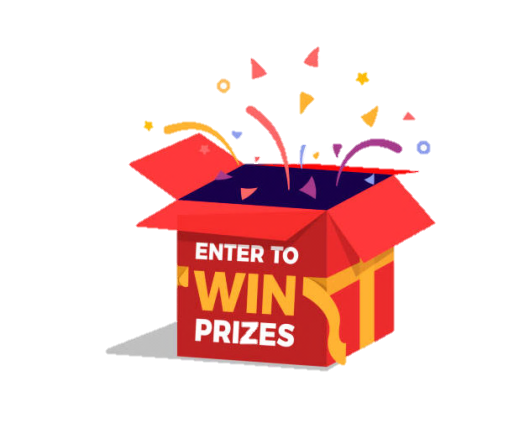 He’s a driver.
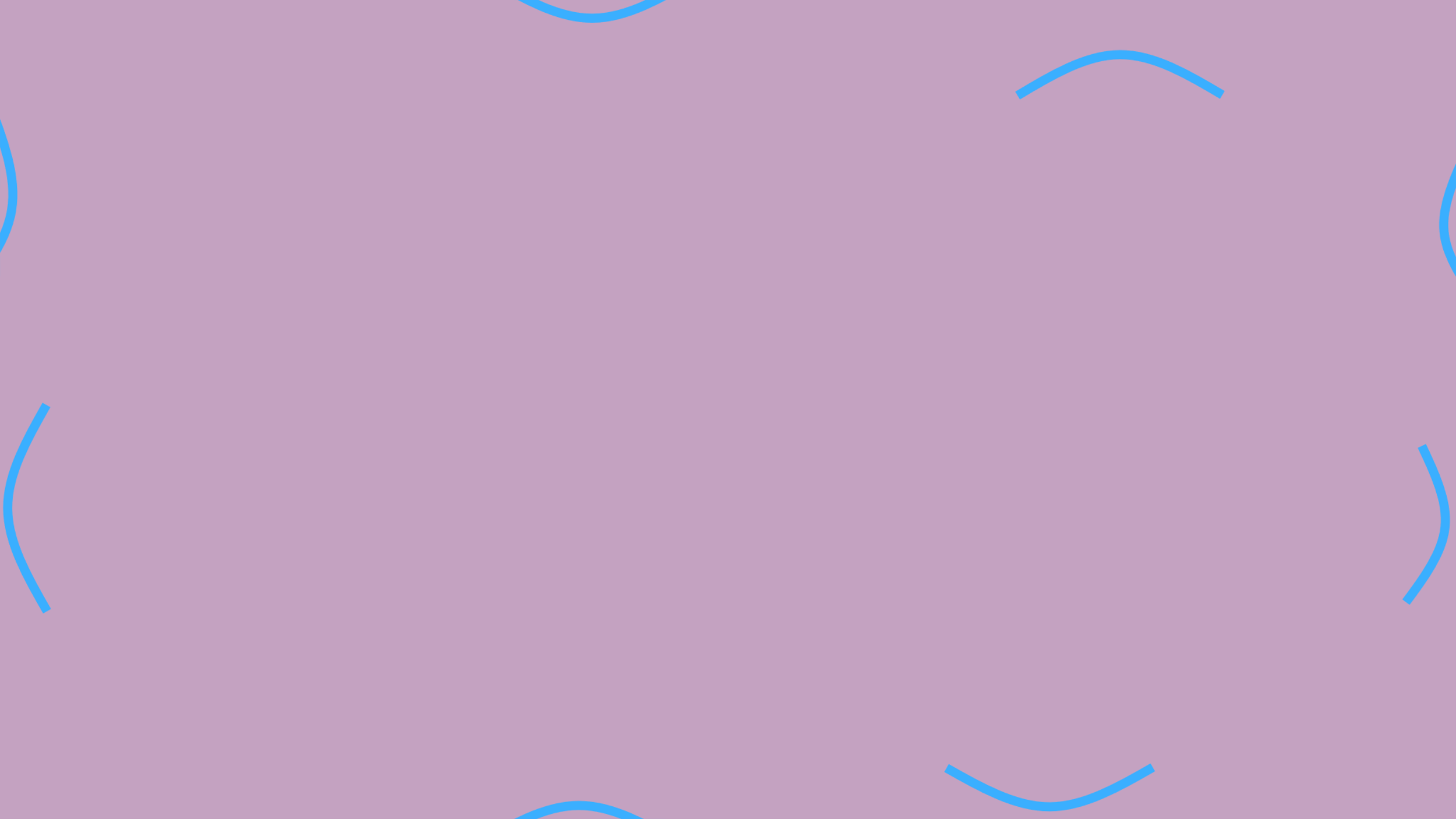 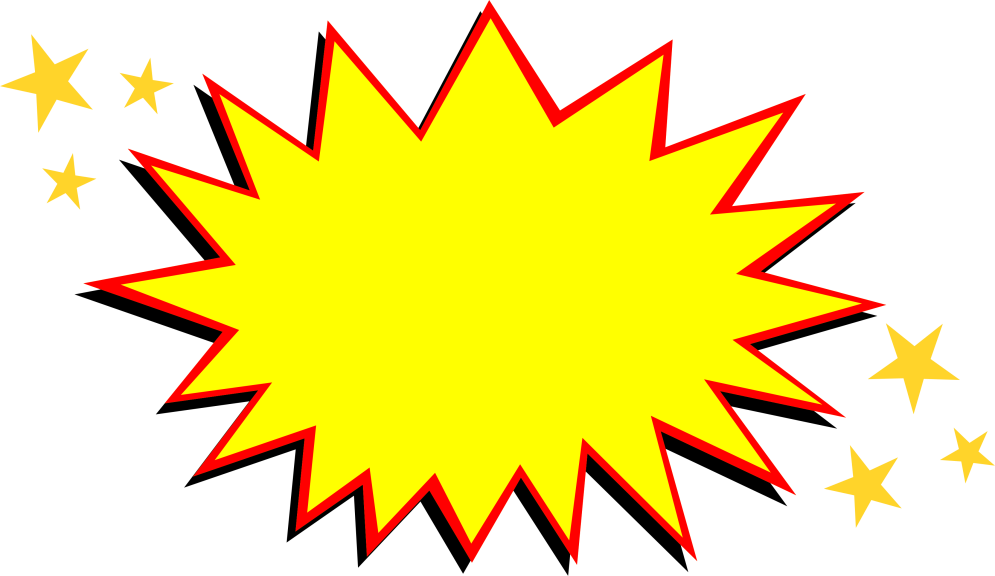 What’s her job?
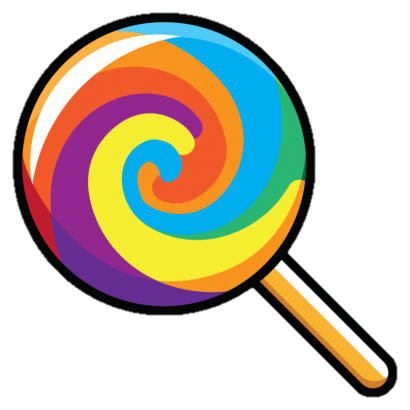 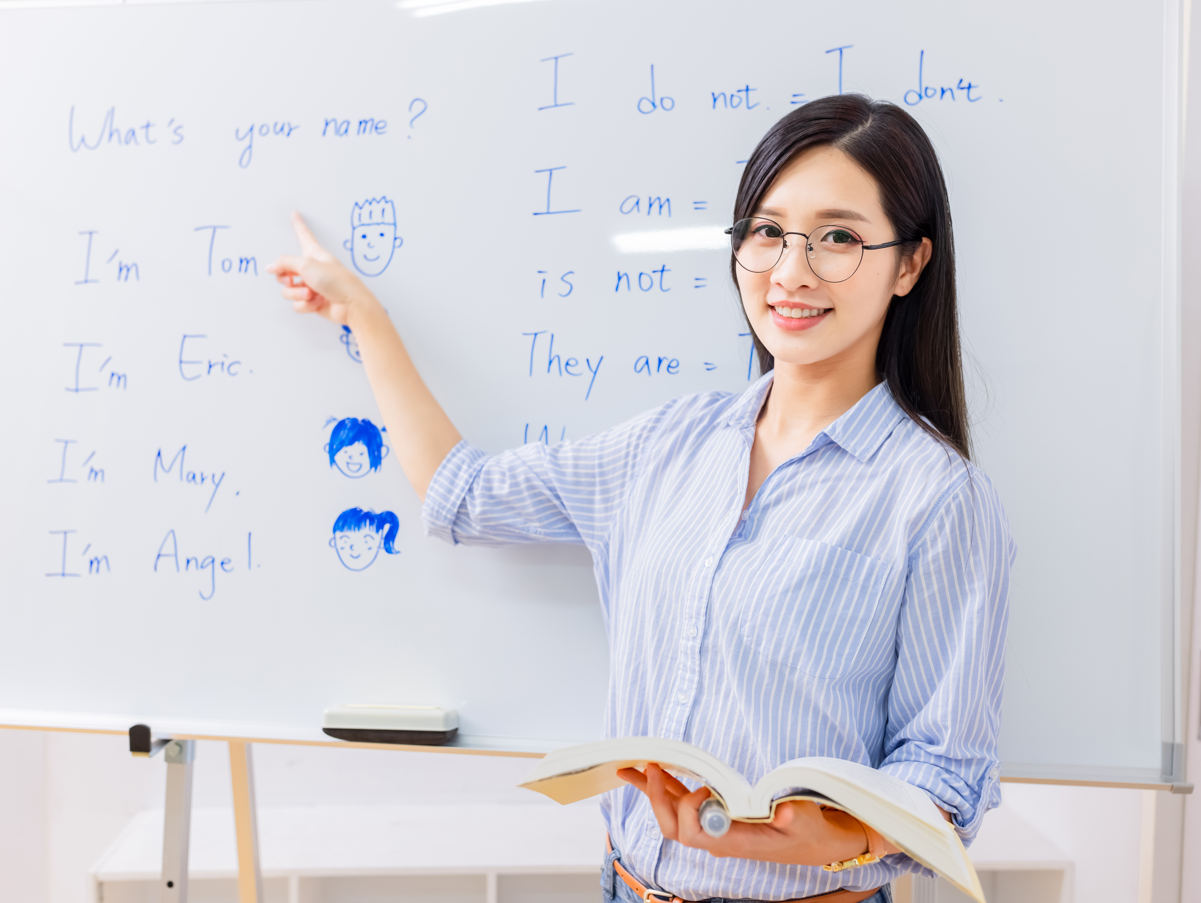 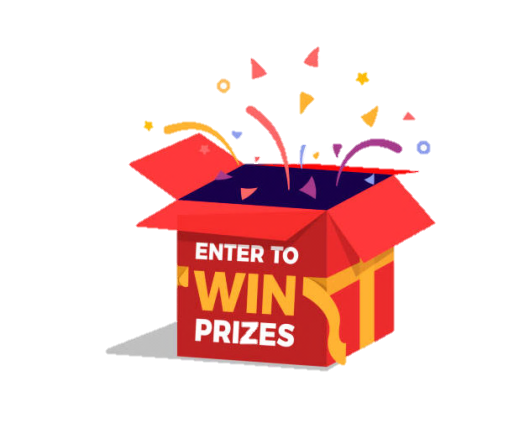 She’s a teacher.
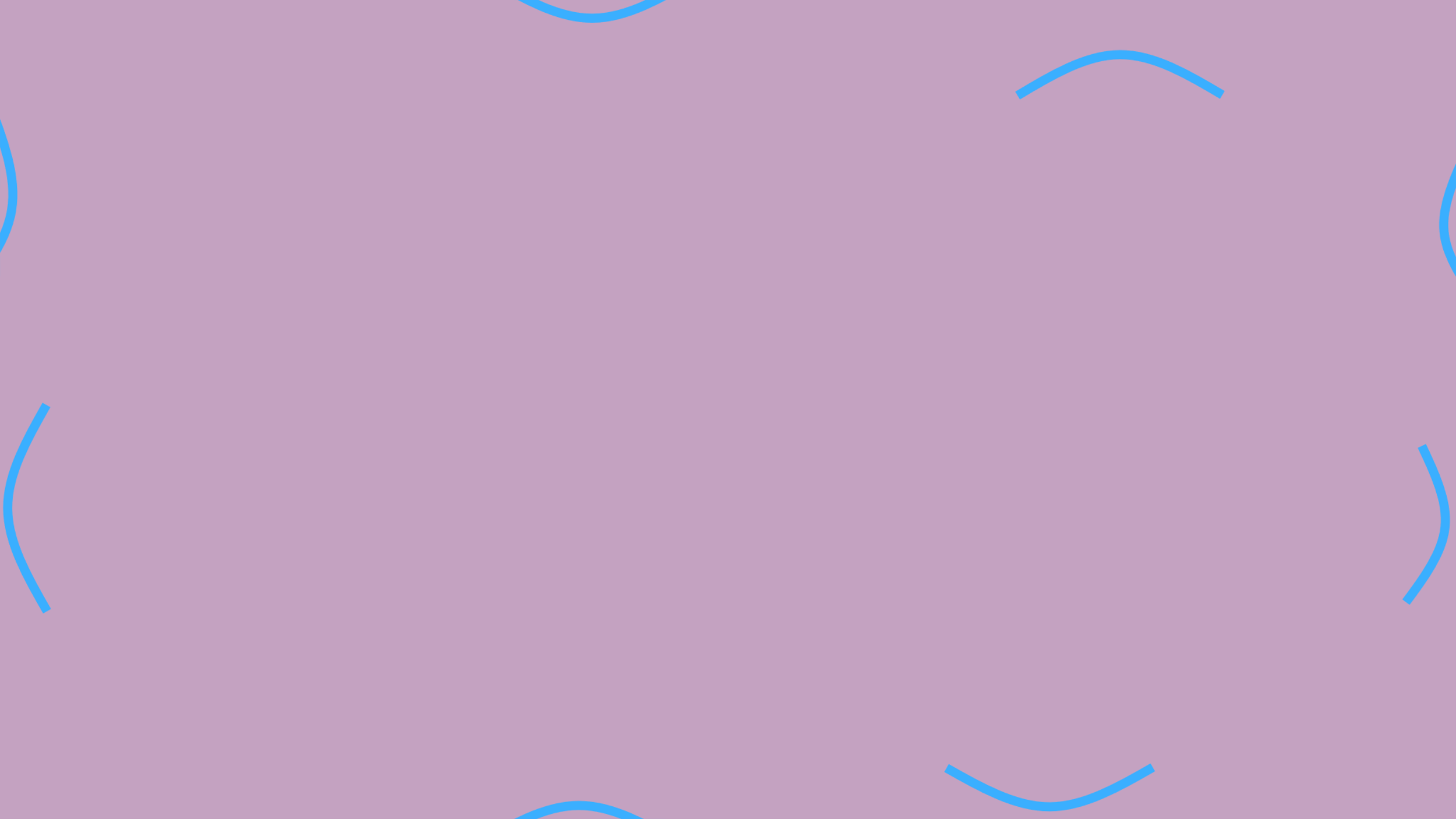 What’s his job?
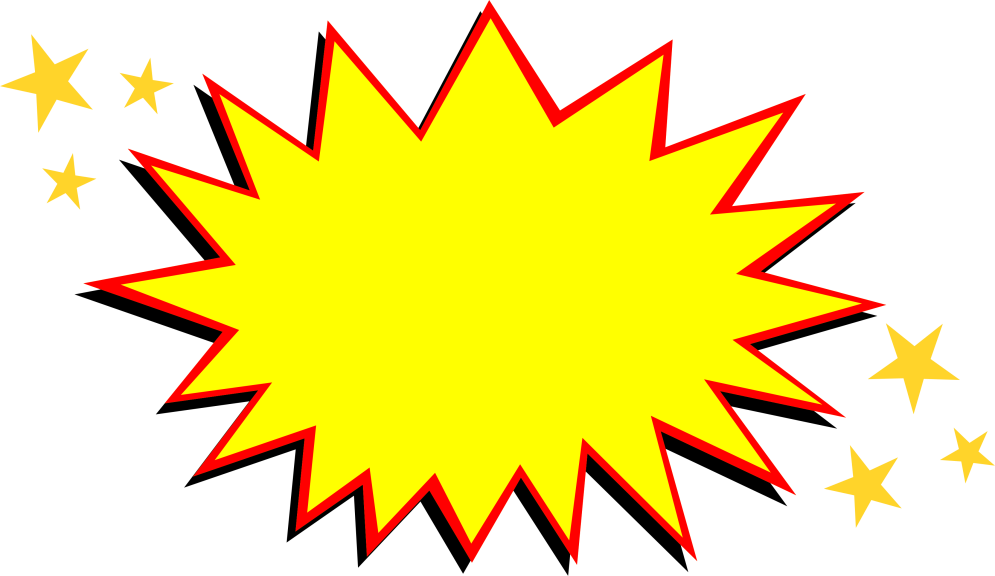 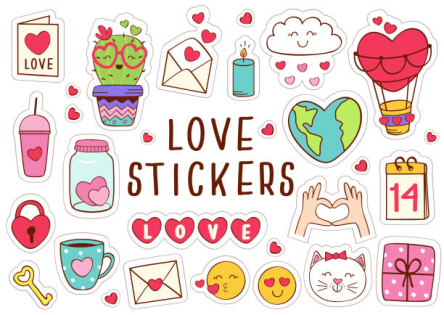 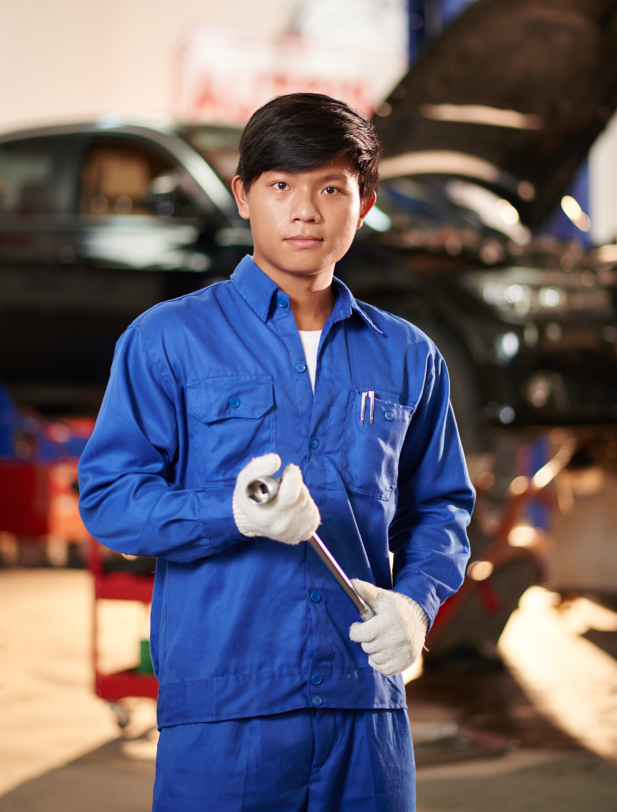 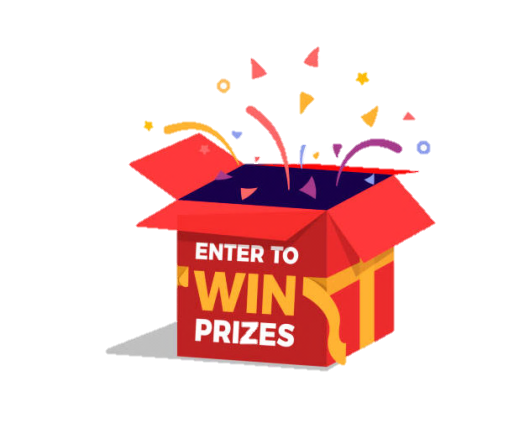 He’s a worker.
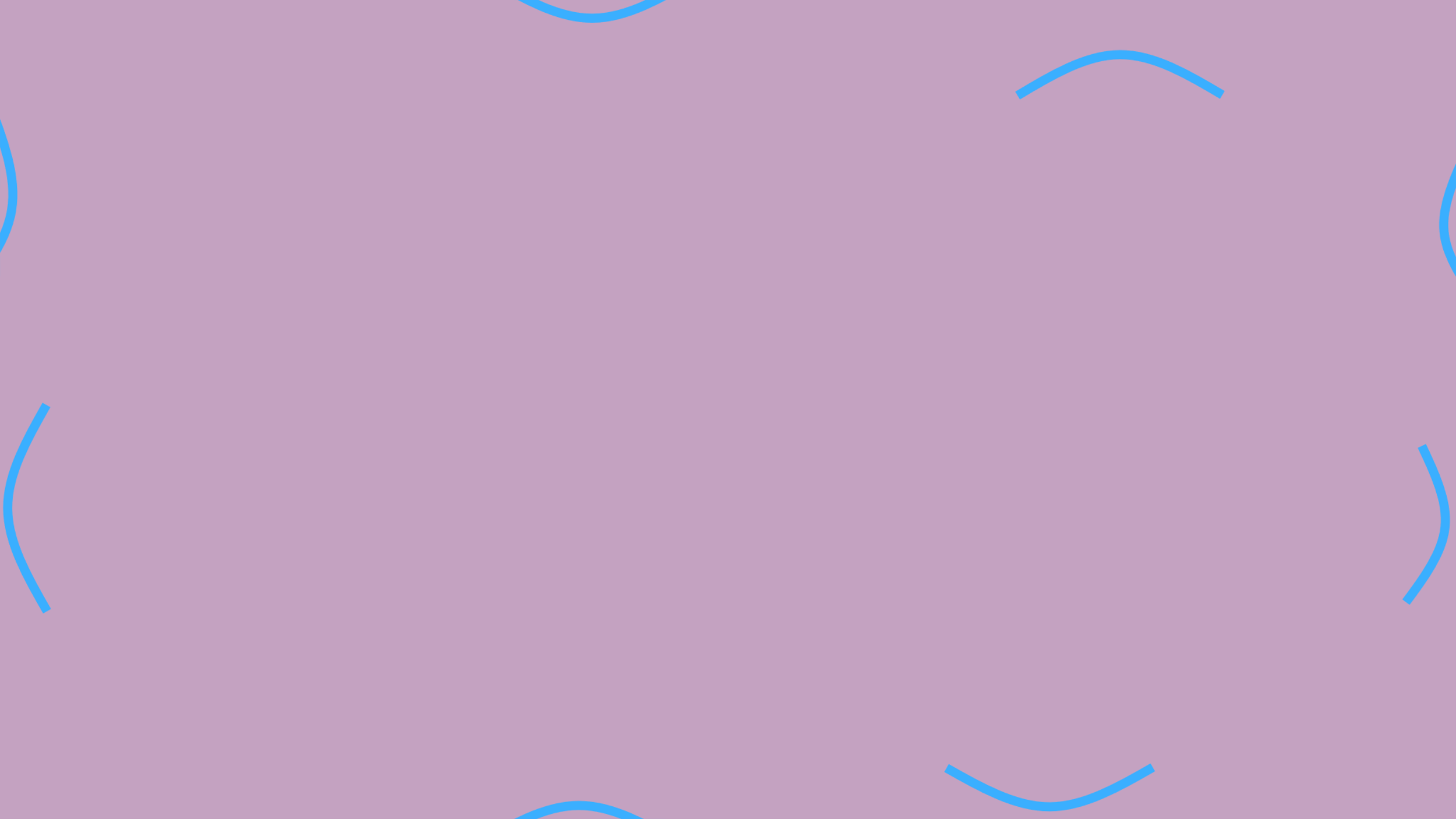 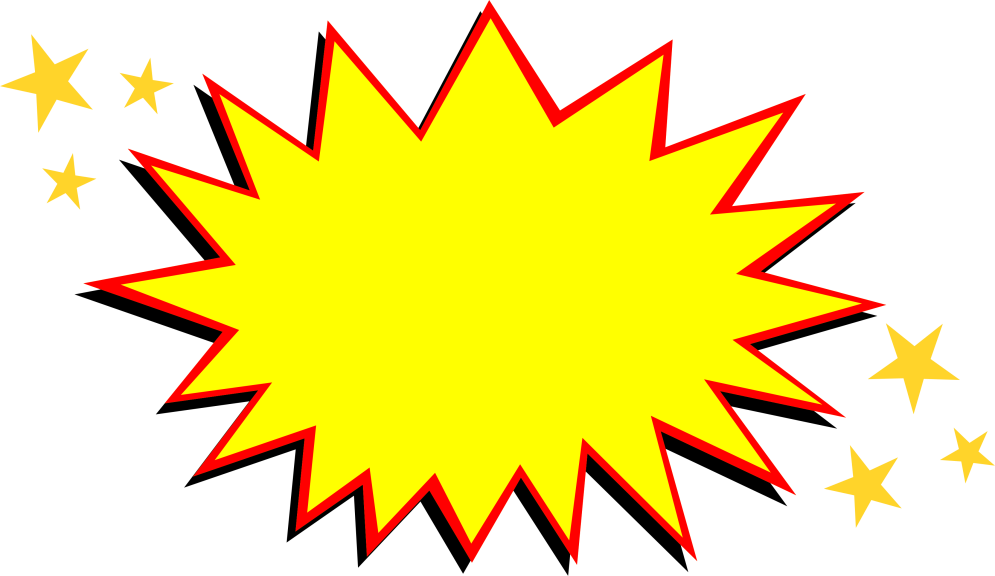 What’s his job?
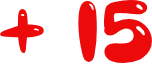 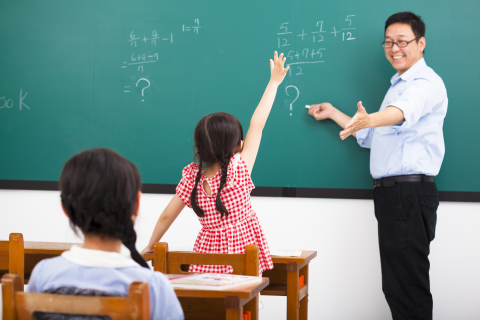 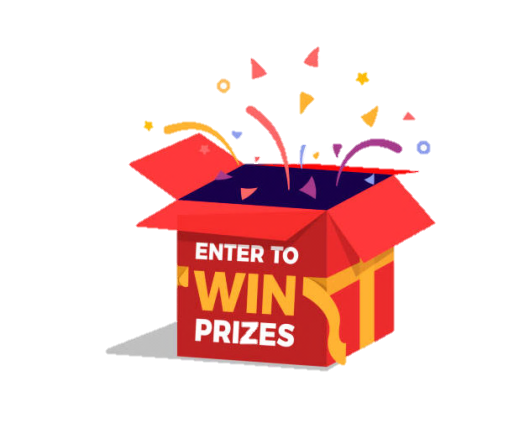 He’s a teacher.
What’s her job?
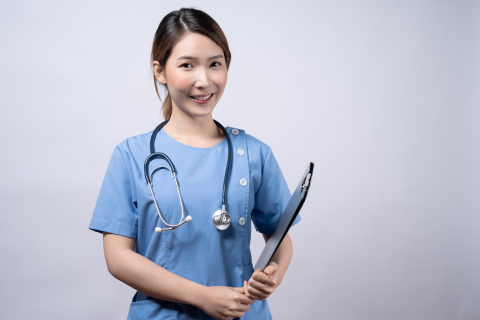 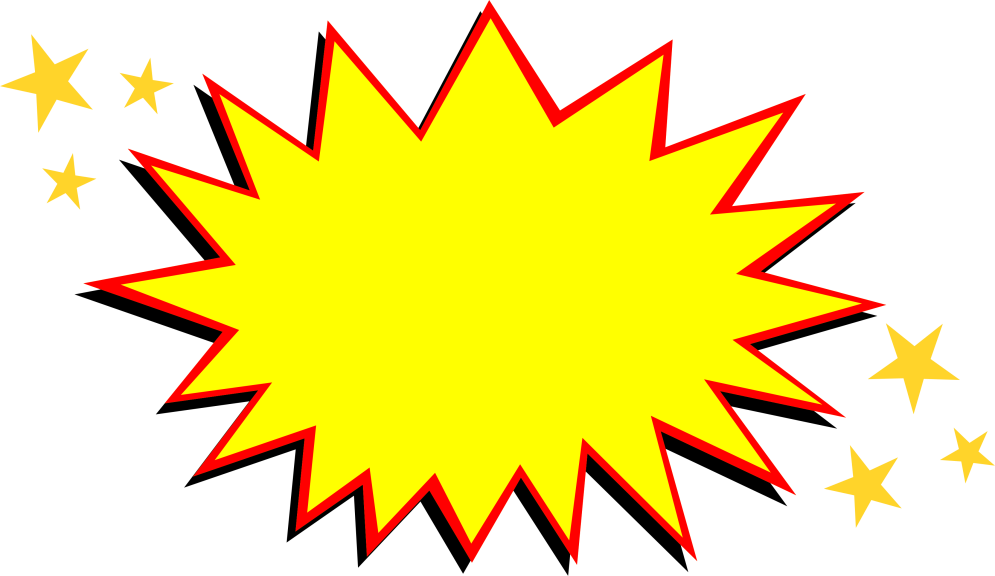 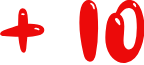 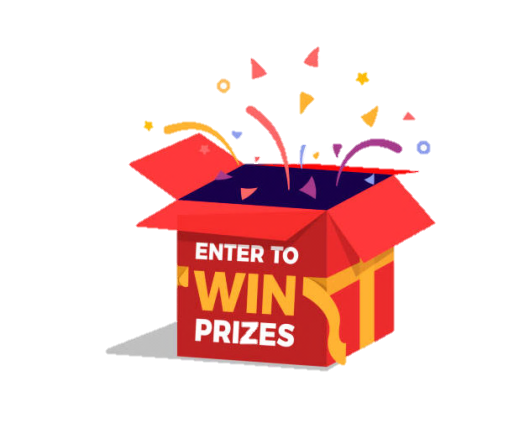 She’s a doctor.
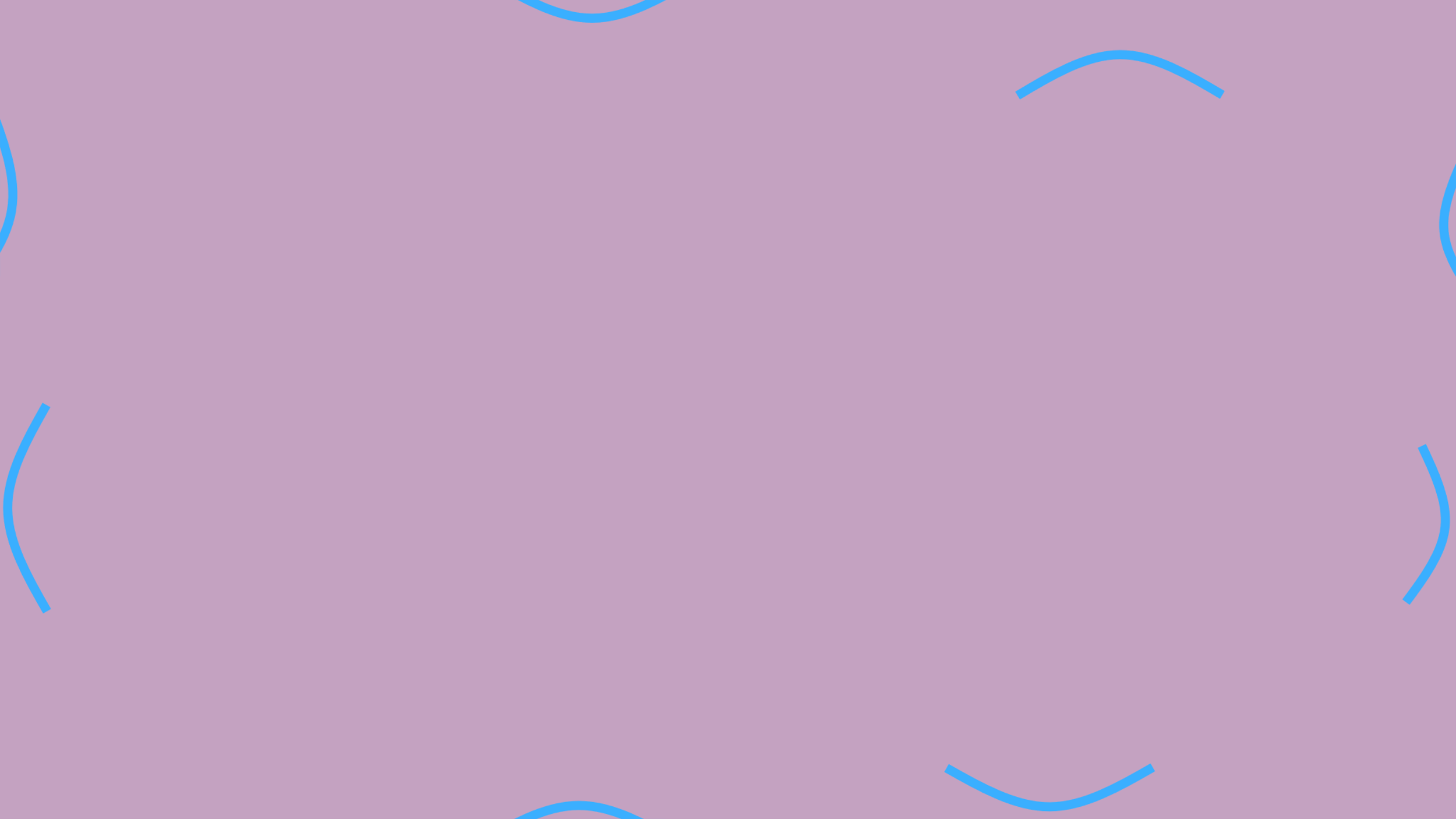 What’s his job?
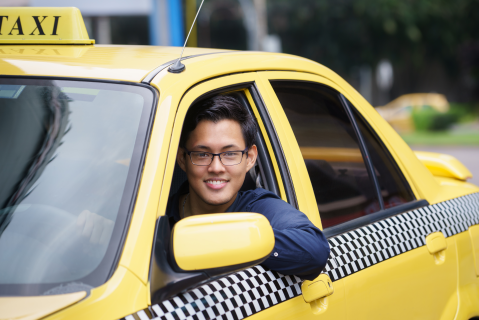 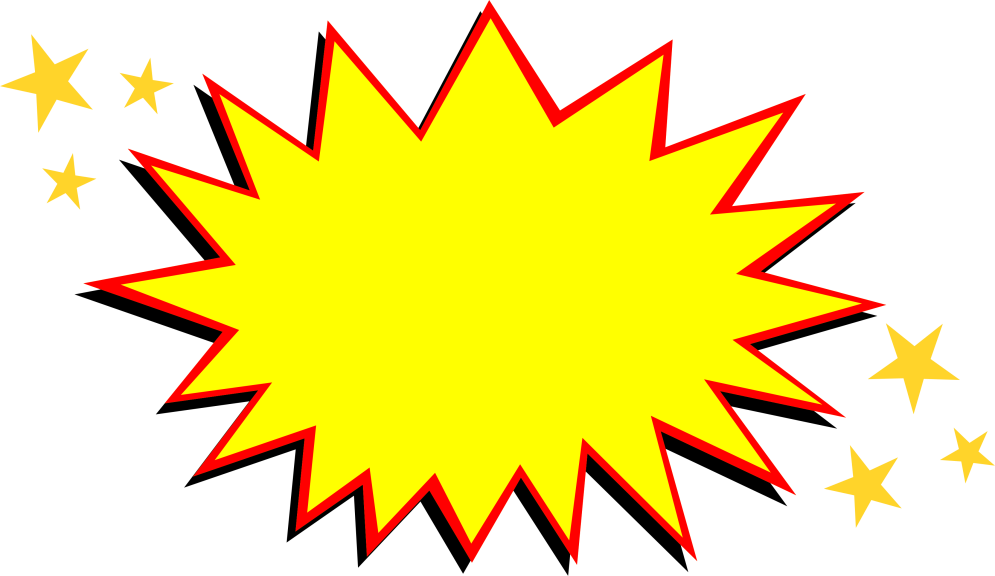 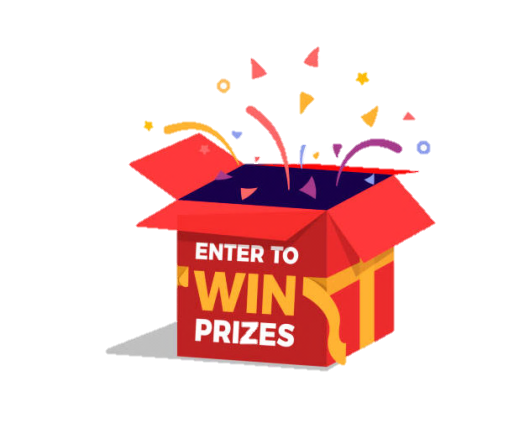 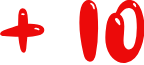 He’s a driver.
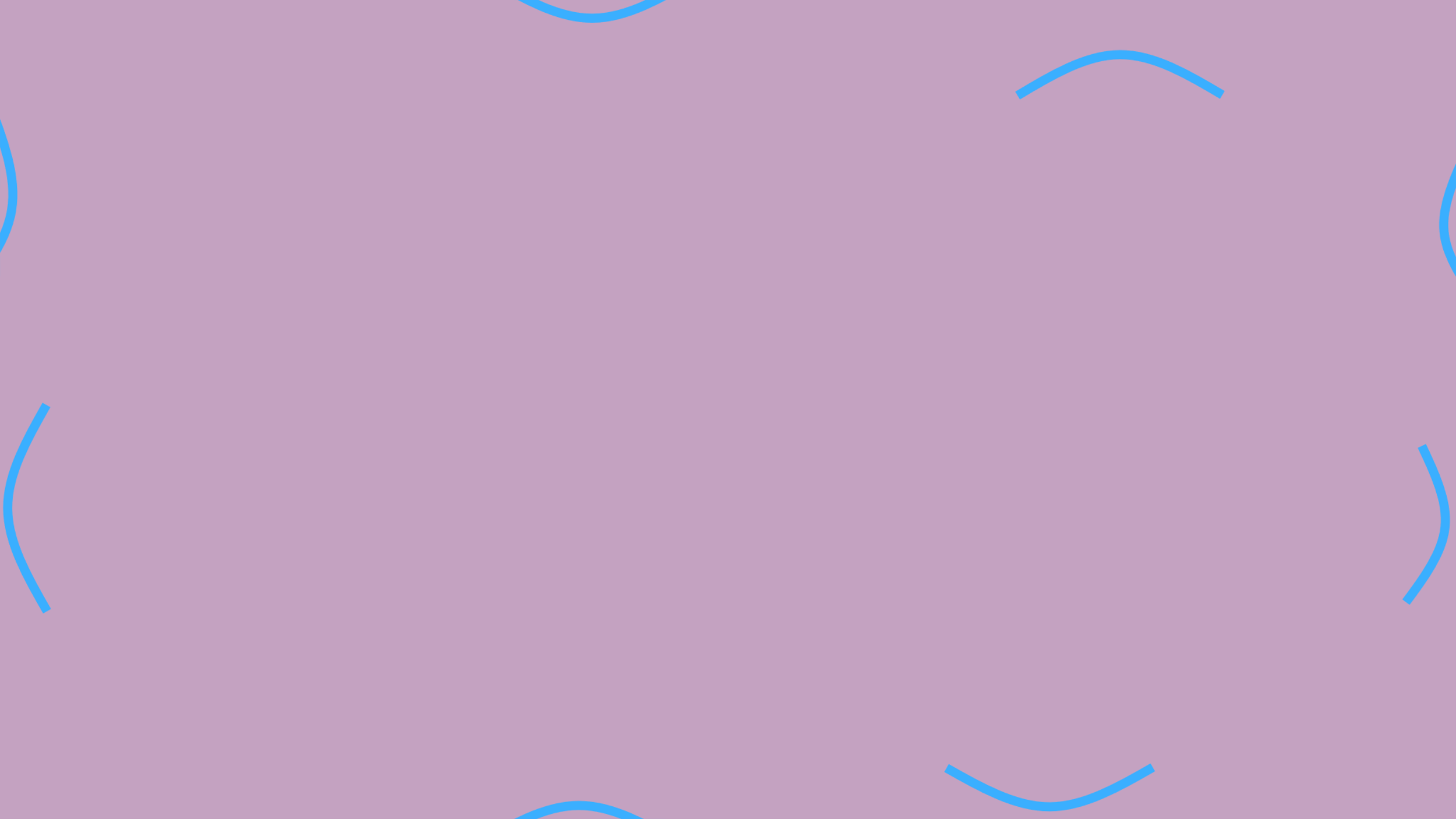 What’s his job?
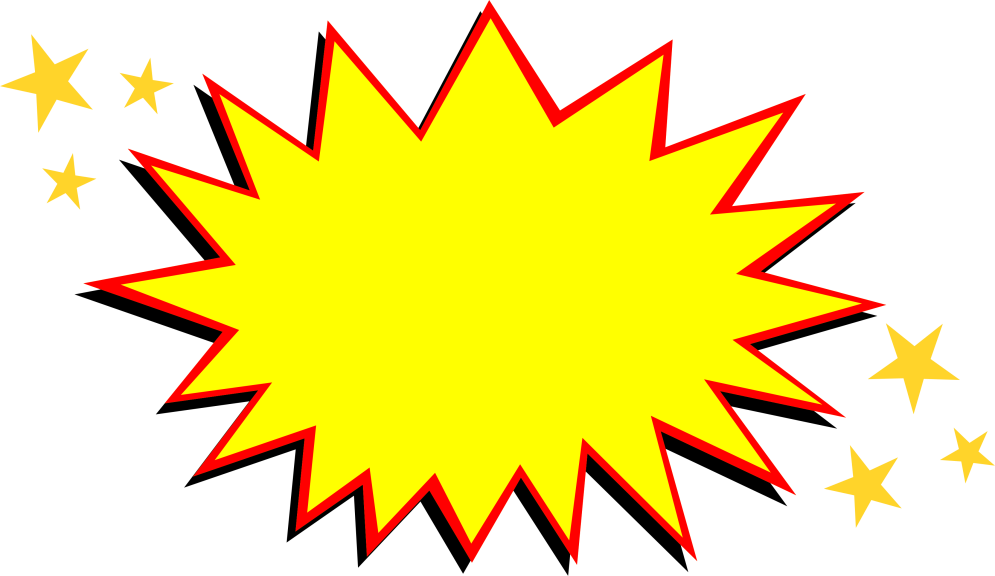 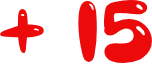 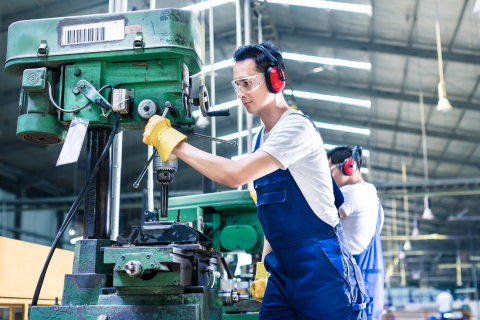 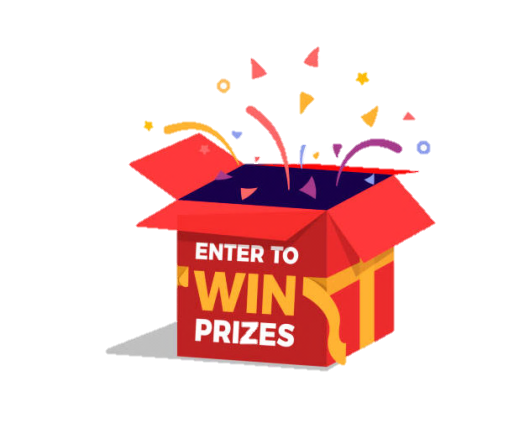 He’s a worker.
5
Fun corner and wrap-up
Game time!!!
Matching
[Speaker Notes: T uses pictures and flashcards.
Ask pupils to find and match. Praise the ones who finish matching. 
Then ask the class to look and say aloud.]
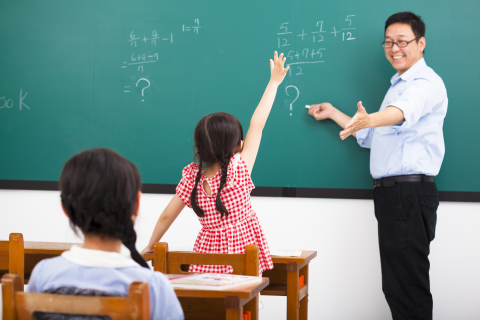 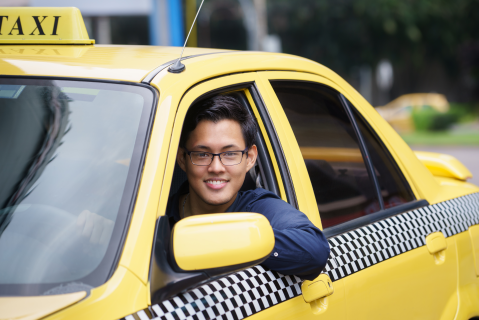 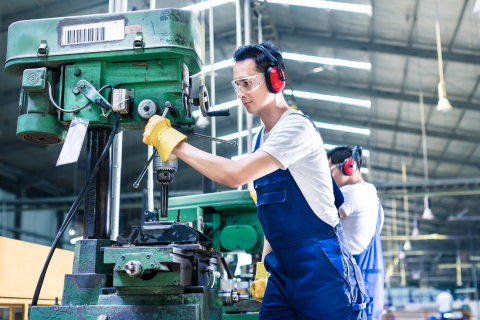 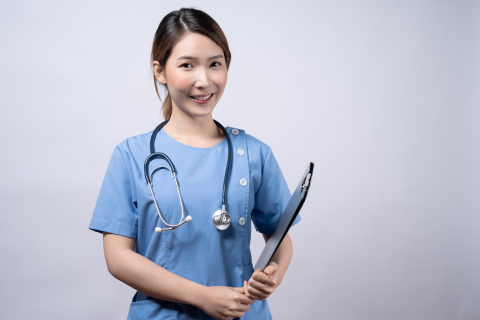 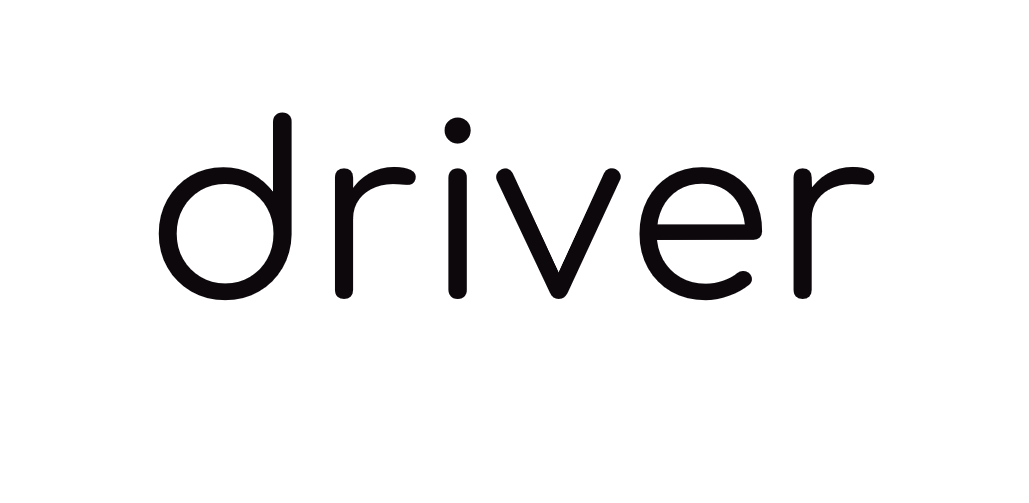 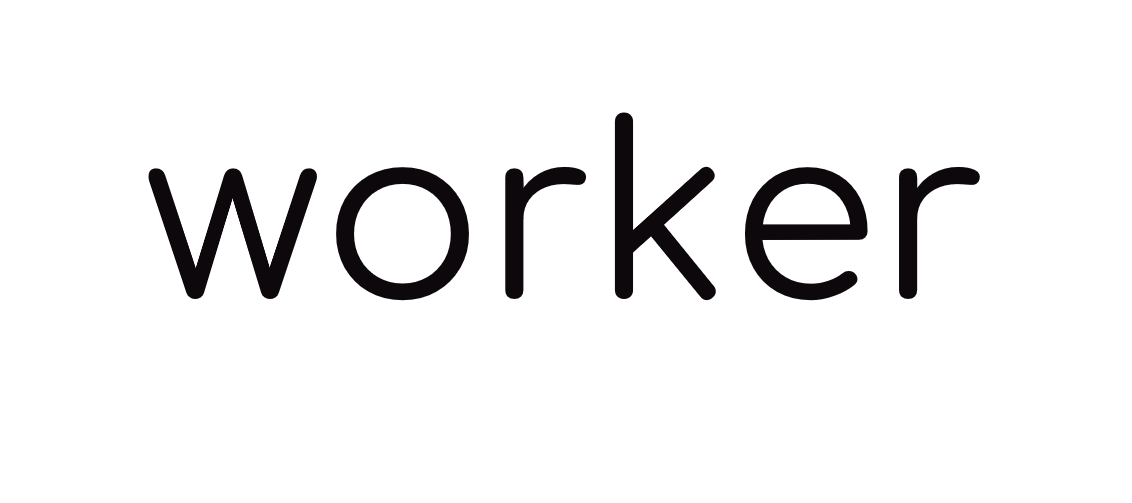 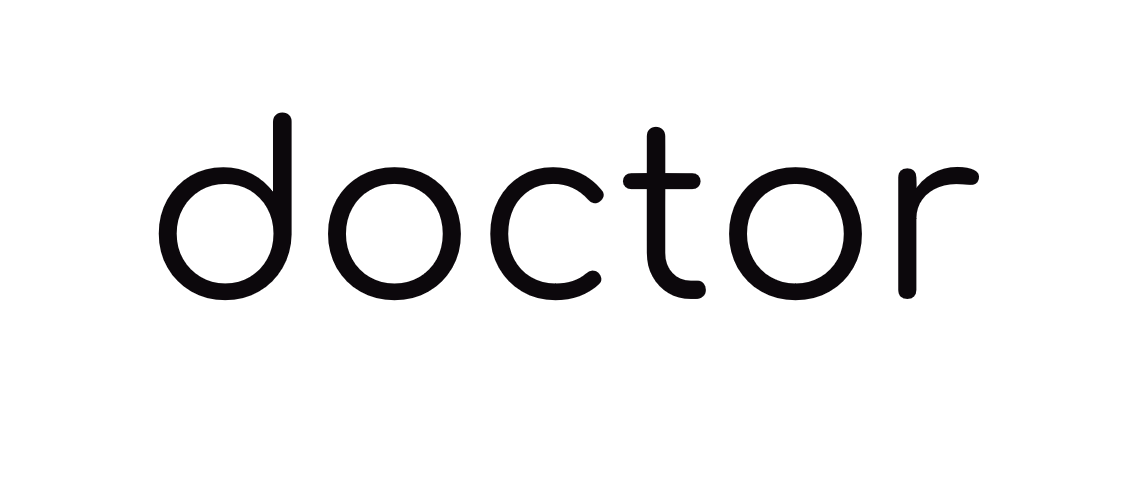 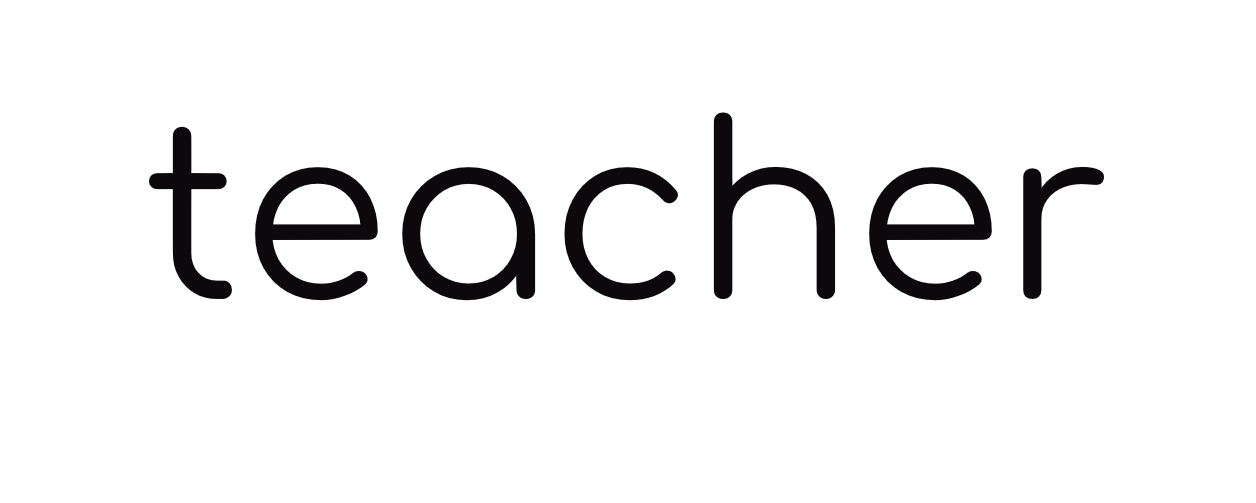 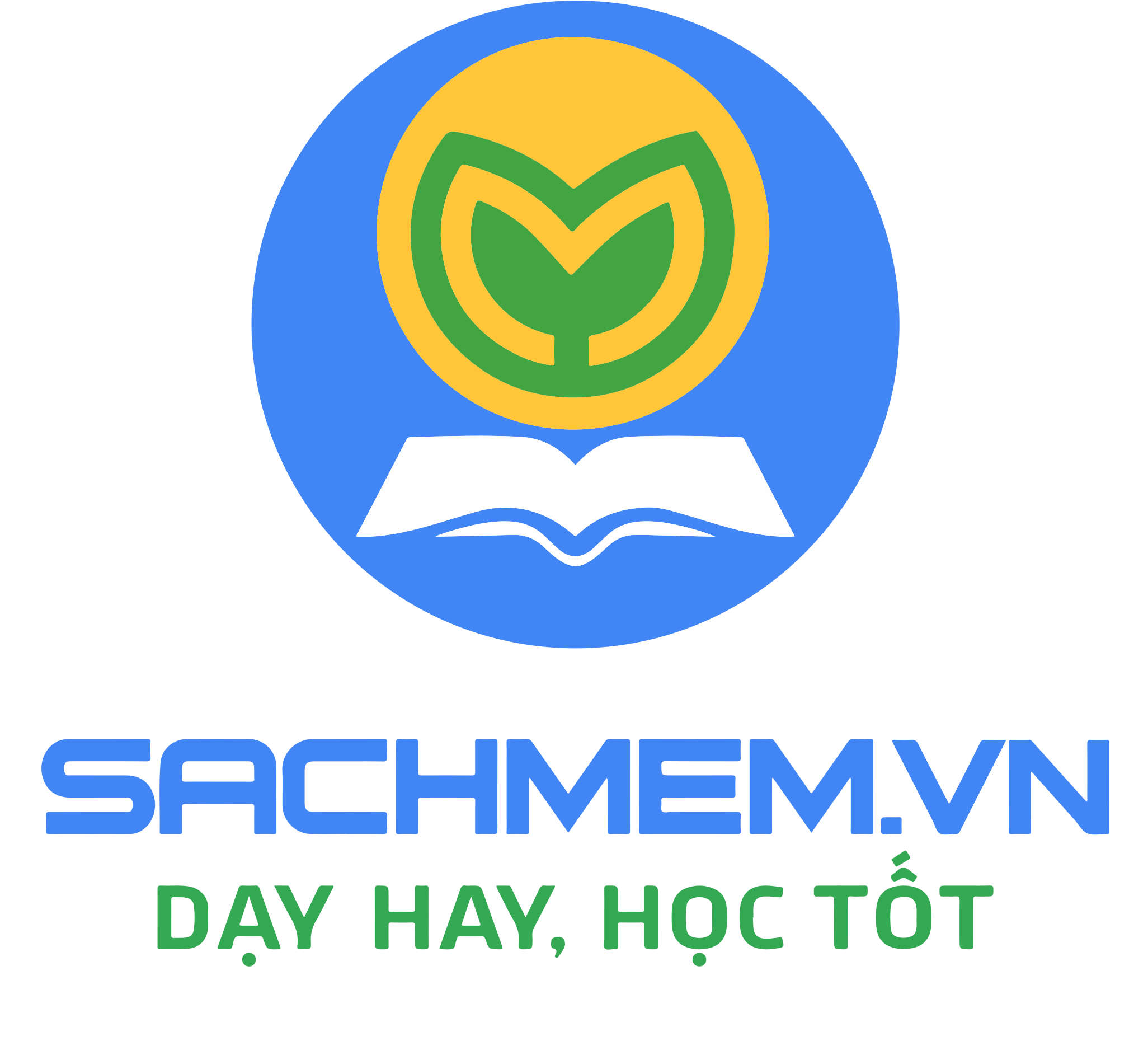 Website: sachmem.vn
Fanpage: www.facebook.com/sachmem.vn